МІНІСТЕРСТВО ОСВІТИ І НАУКИ УКРАЇНИДВНЗ  «КИЇВСЬКИЙ НАЦІОНАЛЬНИЙ ЕКОНОМІЧНИЙ  УНІВЕРСИТЕТ  імені ВАДИМА ГЕТЬМАНА»  84  СТУДЕНТСЬКА НАУКОВА КОНФЕРЕНЦІЯ «Інноваційний ресурс соціально-економічного прогресу України»Тематична платформа «Інновації в управлінні публічним сектором економіки»25-27 квітня 2017 рокуКруглий стіл «Гносеологія категорій економіки публічного сектору»
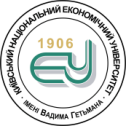 Назва доповіді
Ім’я Прізвище
студент __ курсу факультету _____________________
спеціальності «_______________________»
e-mail … 
Науковий керівник: І.П. Прізвище
наук.ступінь (к.е.н./д.е.н.), посада, 
кафедра макроекономіки та державного управління КНЕУ
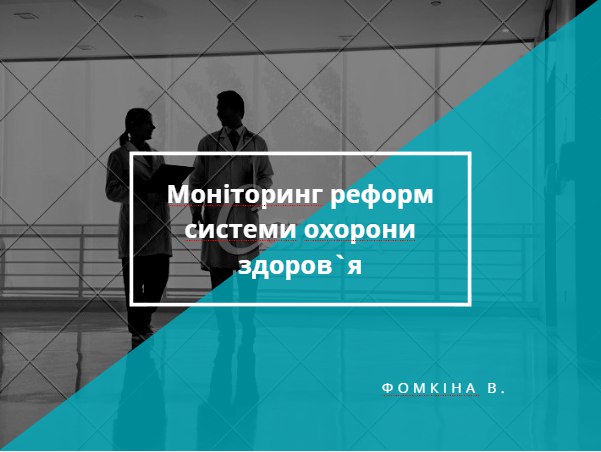 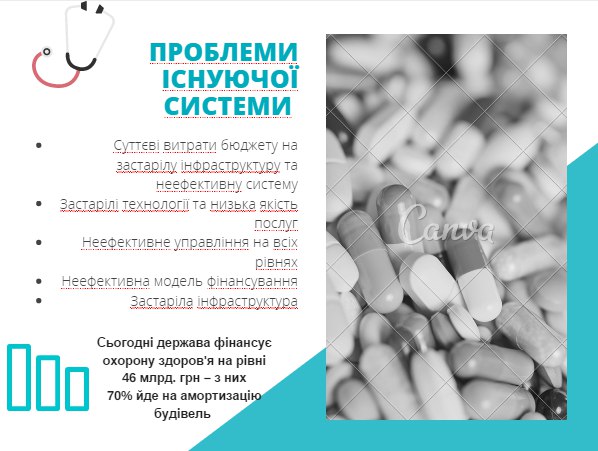 1
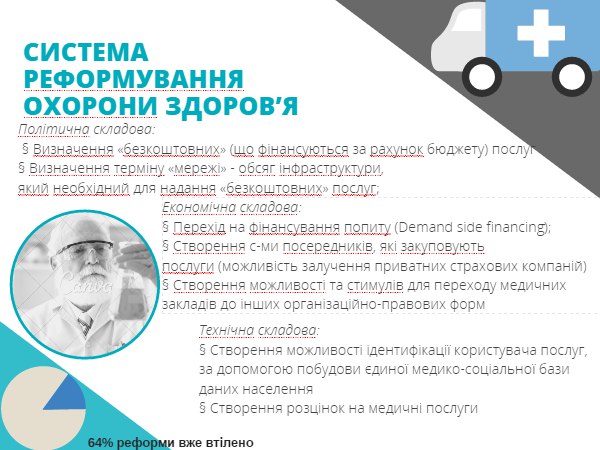 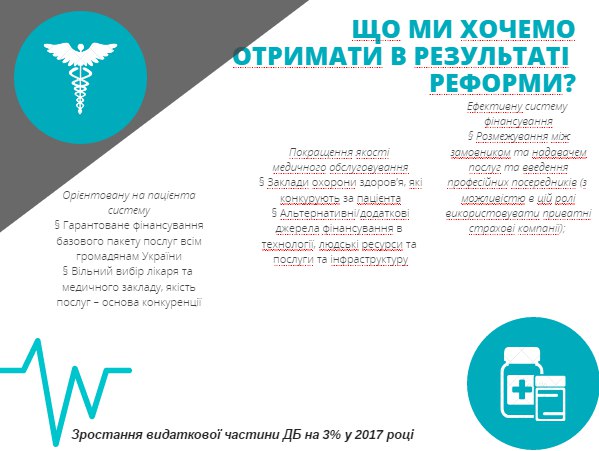 2
3